Prinect Anwendertage, 8. und 9. November 2013
Peak Performance in Web-to-Print
Lucia Dauer, Produktmanagement Prinect
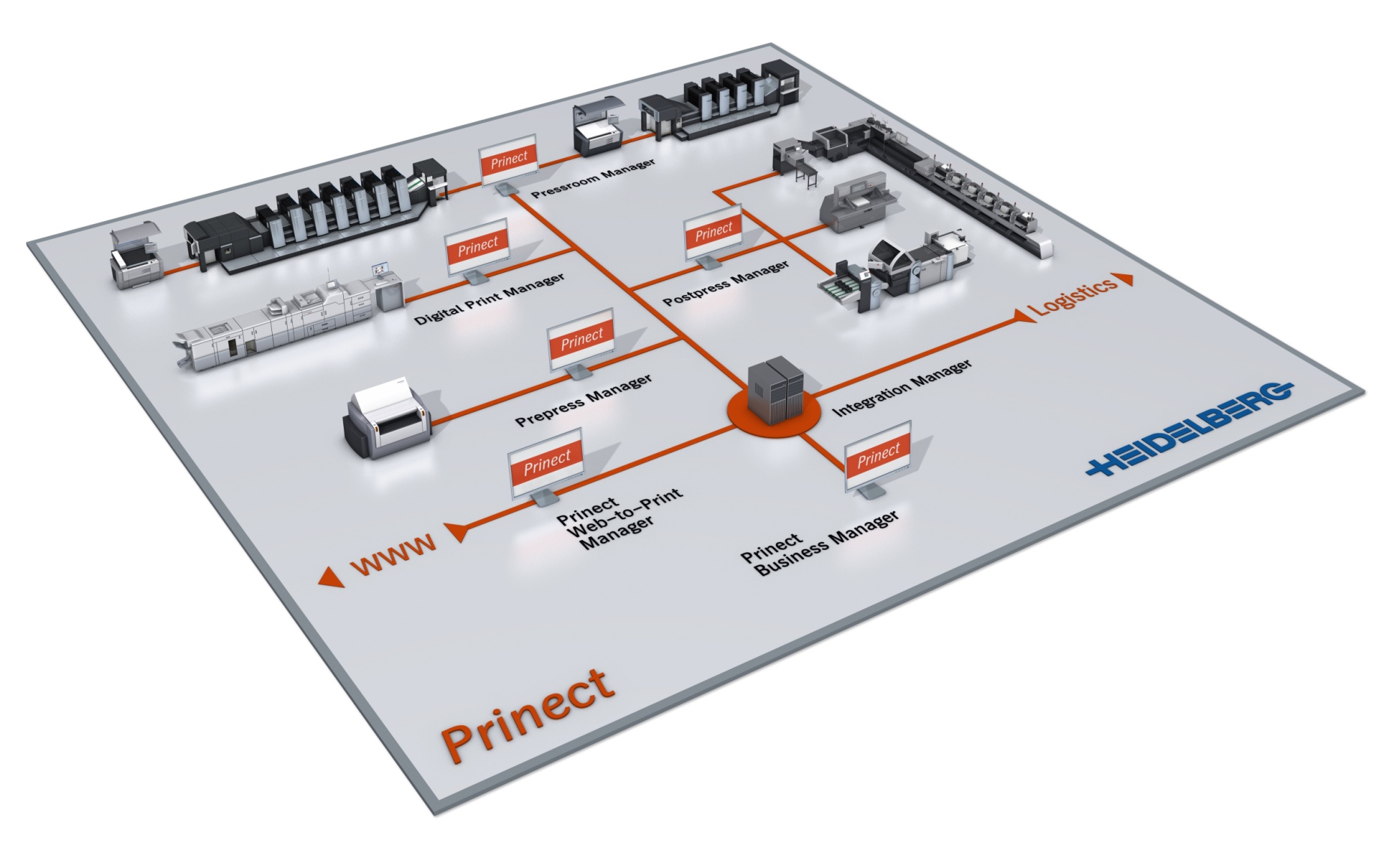 [Speaker Notes: AutoJob: Bestellung über Web-To-Print (Gustav Produkte), mit Muster
 Überblick an Prinect House, einzelne Bereiche
 Was ist Integration? Server
 Manager Module beschreiben
 Digital ansprechen
 Datenbank/MDS]
Prinect Web-to-Print Manager – Die Lösung
Flexible und umfangreiche Web-to-Print Lösung
Umfangreiche Anwendungen für verschiedene Zielgruppen
Shop / E-Commerce: Bestellung und Kauf-Prozess
Print Buyer Editiermöglichkeiten
Variables Datenmanagement
Erweiterbar für individuelle Ansprüche
Grundlagen verfügbar
Guter Umfang
Voll umfänglich verfügbar
[Speaker Notes:  IMPORTANT:  send the message that ”normal” features in small shops are not enough, and that our shop has wider range of functions even in its “standard box” – important for B2B, 
Therefore:  positioning – not only a shop but also outstanding in…

Comprehensive customization features for users
Customizable user interface for the customer
Freely definable workflows enable customized processes
Powerful document customization capabilities for users
Full variable document management
Variable input data, variables within a document, variable length of documents
Protect corporate branding and maintain creative control 
Precise template creation and provision
Expandable to meet individual needs
Interfaces to third-party suppliers like payment systems, shipping services, digital assets etc.
License model
Pay license once 
License can be installed on own server or hosted externally 
Updates must be installed
Advantage:  license 1time charge, create and add on web shops as needed

SaaS model (Software as a Service)
“Rental model”, initial fee plus monthly fee (minimum period / number of orders)
Software is hosted ( Hosting Service by Heidelberg)
Advantage: no installation, updates will be automatically available; just get access code and start deploying]
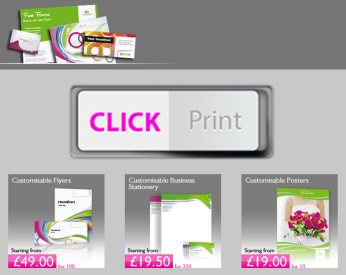 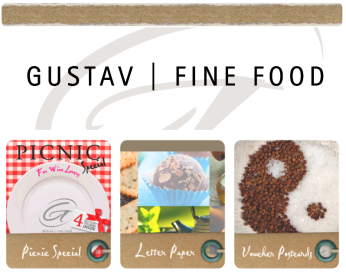 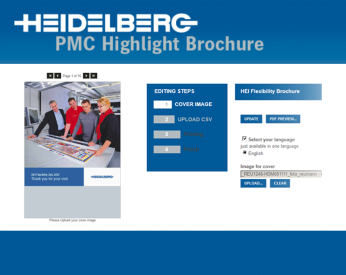 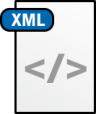 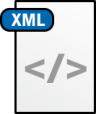 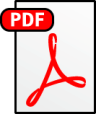 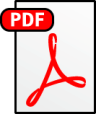 Integration System & W2P Connector
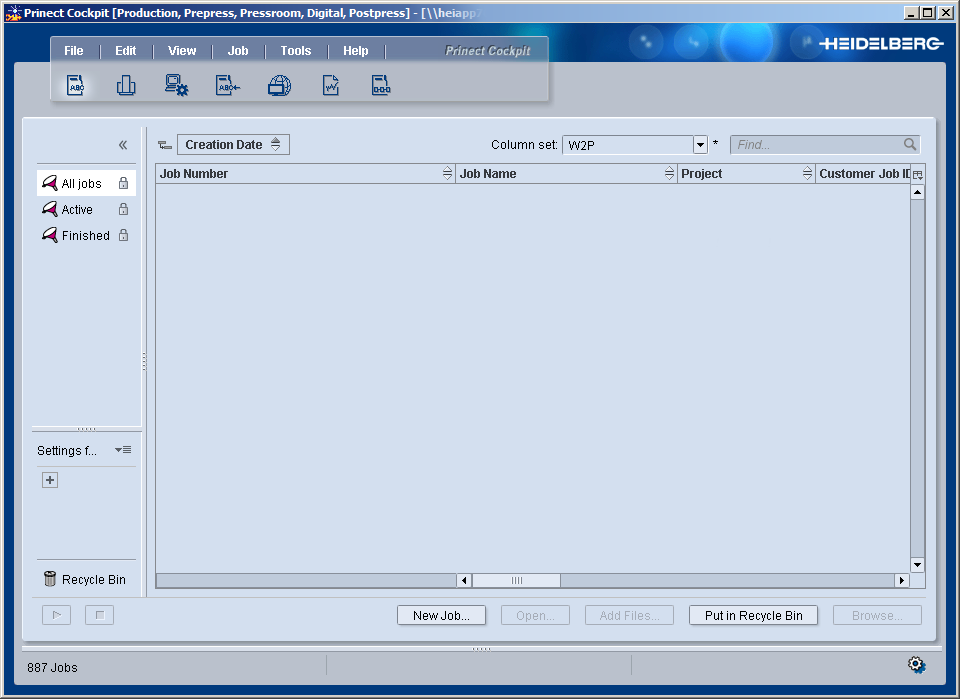 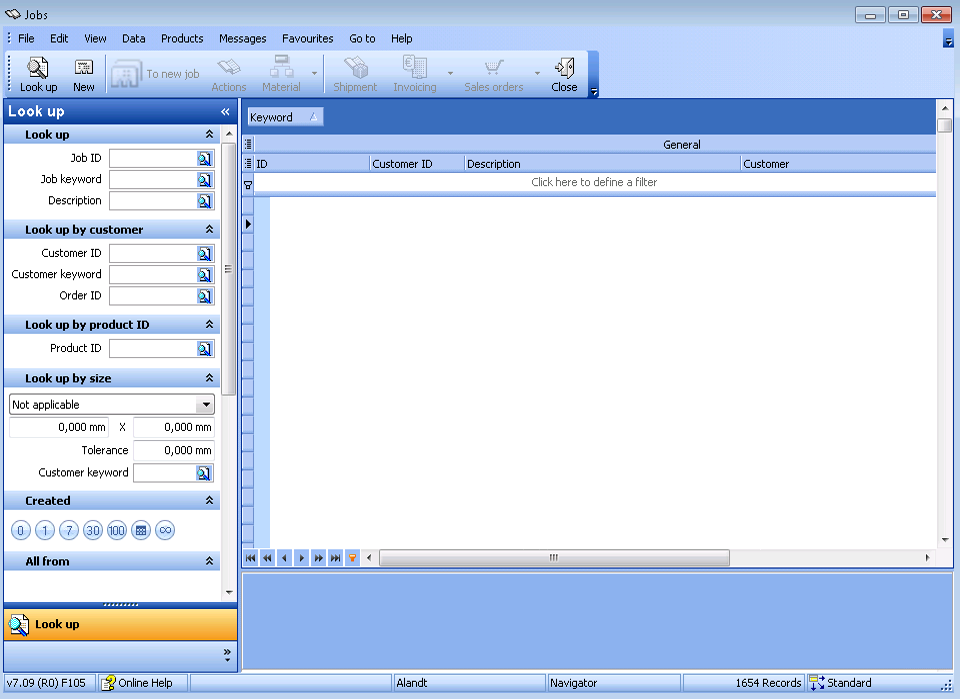 W2P Click    J1000
J1000   Click
Gustav         J2000
J2000   Gustav
[Speaker Notes: Angebot
 Jobticket ausdrucken
 Am Ende noch einmal in den PBM für Nachkalkulation]
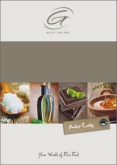 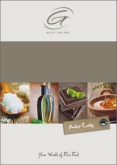 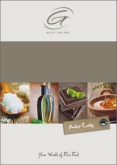 Web-to-Print Manager
Integration System
Business Manager
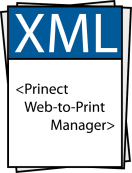 PDF und XML
Auftragsdaten
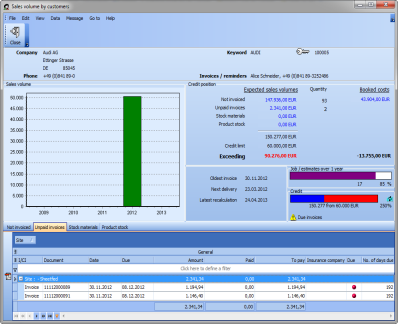 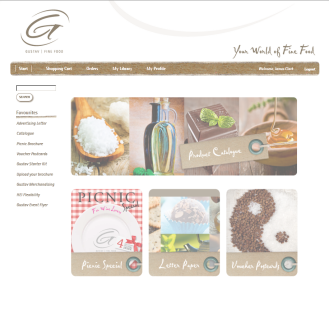 Feedback
MIS Nummer
Prinect Integration Manager 
Mit

Web-to-Print-Connector
Prinect
Integration
Manager

mit
Web-to-Print
Connector
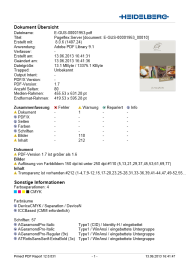 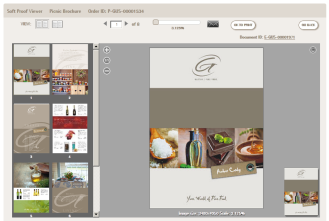 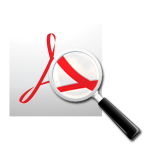 Prinect Produktion:
Automatische Layout-Erzeugung
Automatische Seitenzuordnung
Automatische Verarbeitung

Optional: Sammelformerstellung
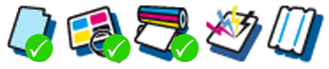 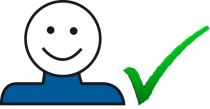 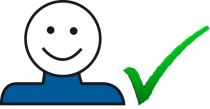 Preflight & Softproof
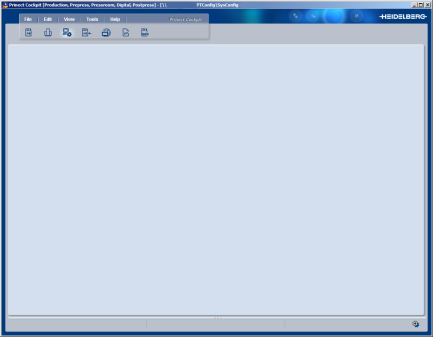 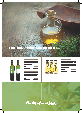 Hybrid Produktion: Digital und Offset
Web-To-Print Manager
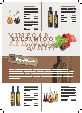 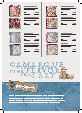 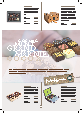 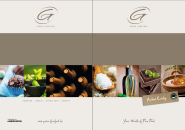 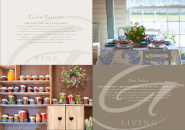 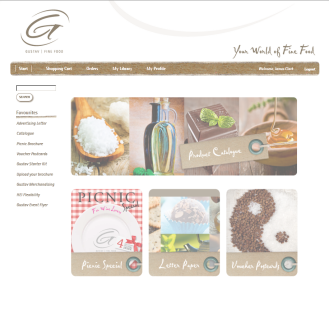 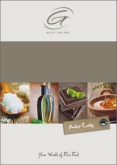 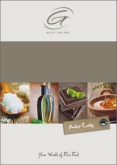 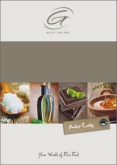 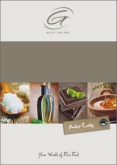 Prepress Manager
Offsetdruckmaschine
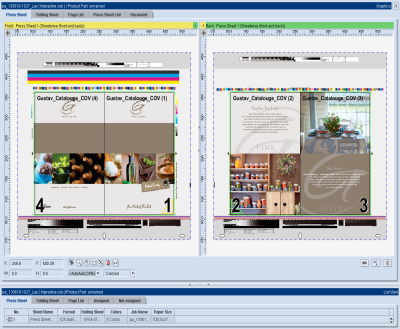 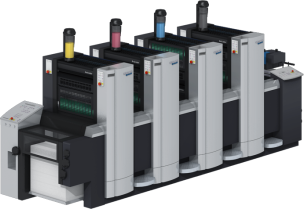 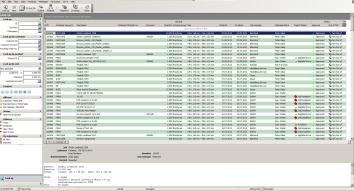 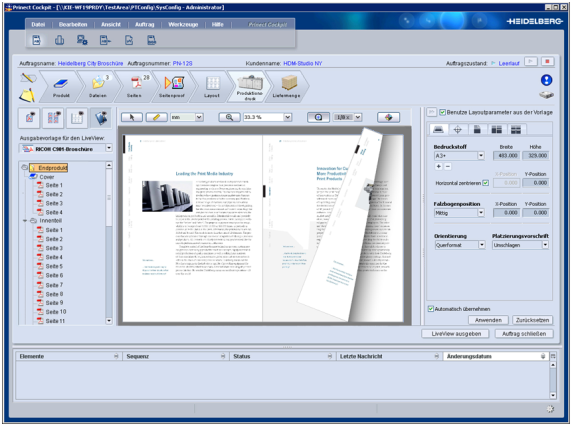 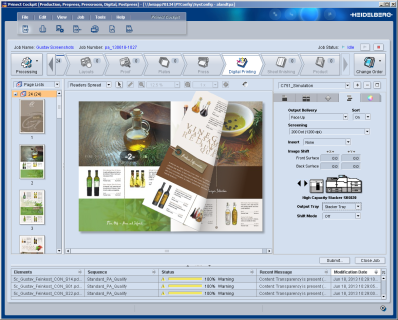 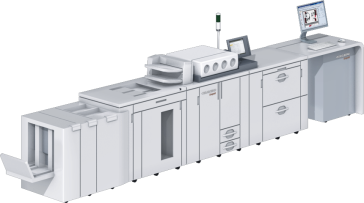 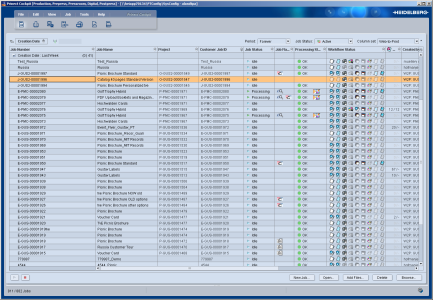 Prinect 
Integration Manager
Inhalt
Umschlag
Digitaldruckmaschine
Digital Print Manager
Business Manager
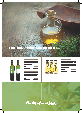 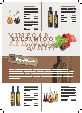 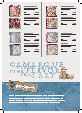 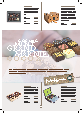 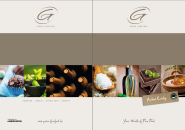 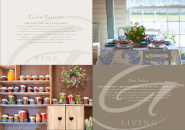 Prepress Manager
Offset Druckmaschine
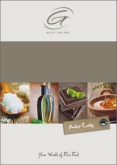 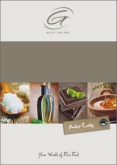 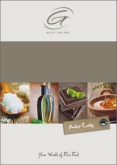 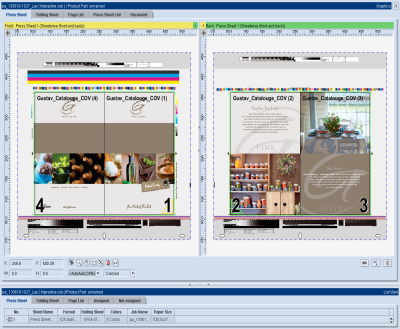 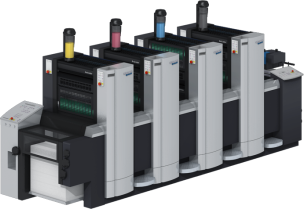 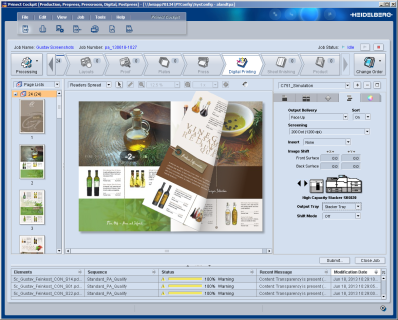 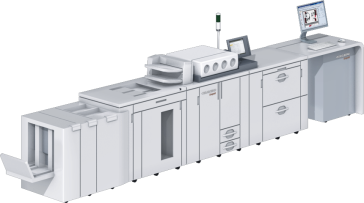 Digitale Druckmaschine
Digital Print Manager
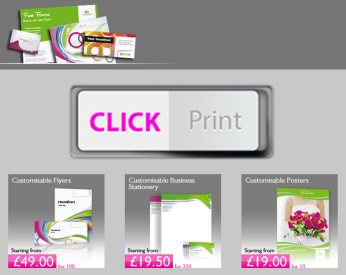 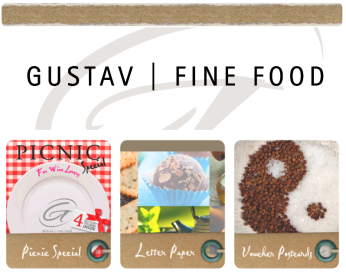 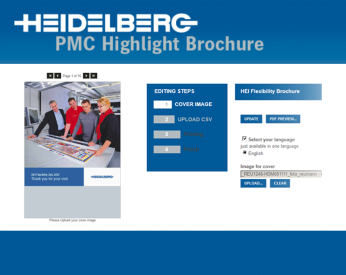 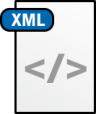 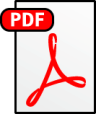 Integration System & W2P Connector
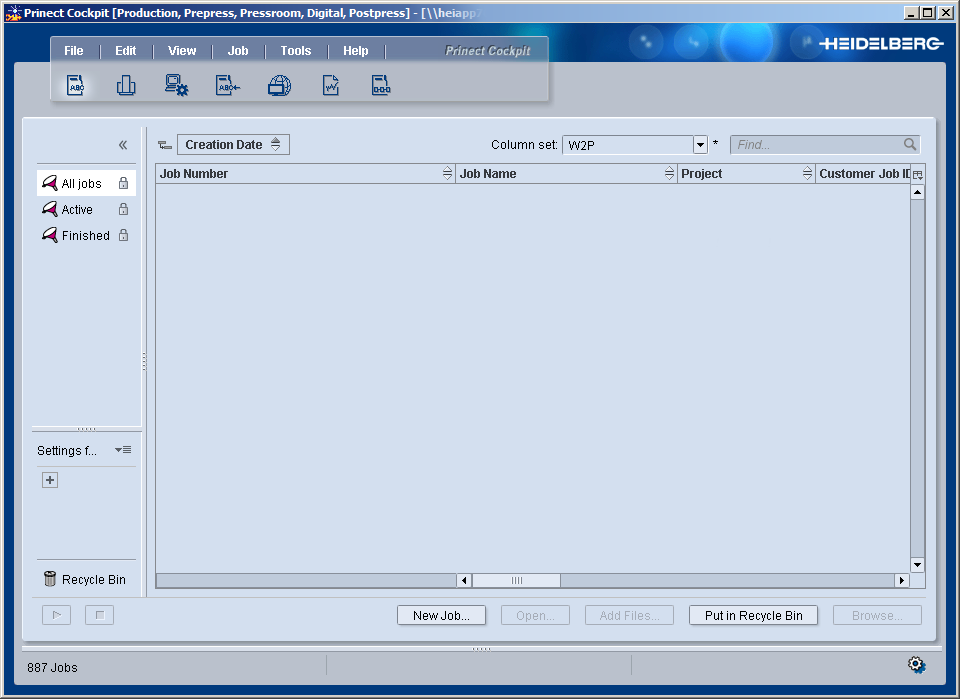 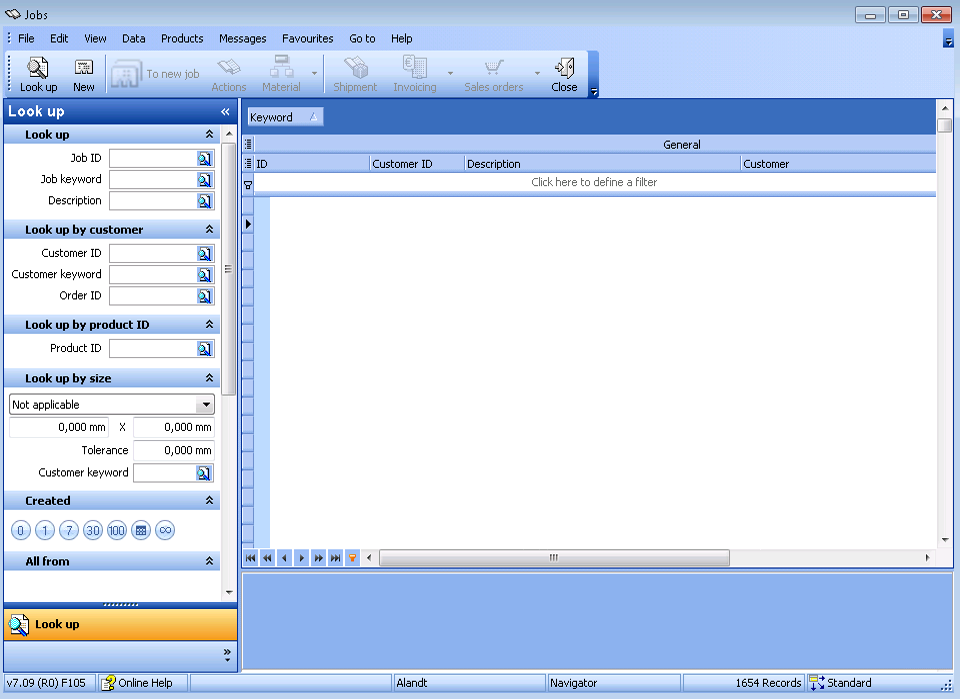 W2P Click    J1000
J1000   Click
Gustav         J2000
J2000   Gustav
HD                J3000
J3000   HD
[Speaker Notes: Angebot
 Jobticket ausdrucken
 Am Ende noch einmal in den PBM für Nachkalkulation]
Professionelle Freigabe -  Remote Access
Professionelles Remote-Softproofing /Freigeben/Annotieren
Akkurates ICC Color Matching für den Monitordes jeweiligen Betrachters
Professionelle Freigabe-Funktionalität
Professionelle Werkzeugefür Navigation, Anmerkun-gen, Messungen, usw.
Umfassende Prozeß-information
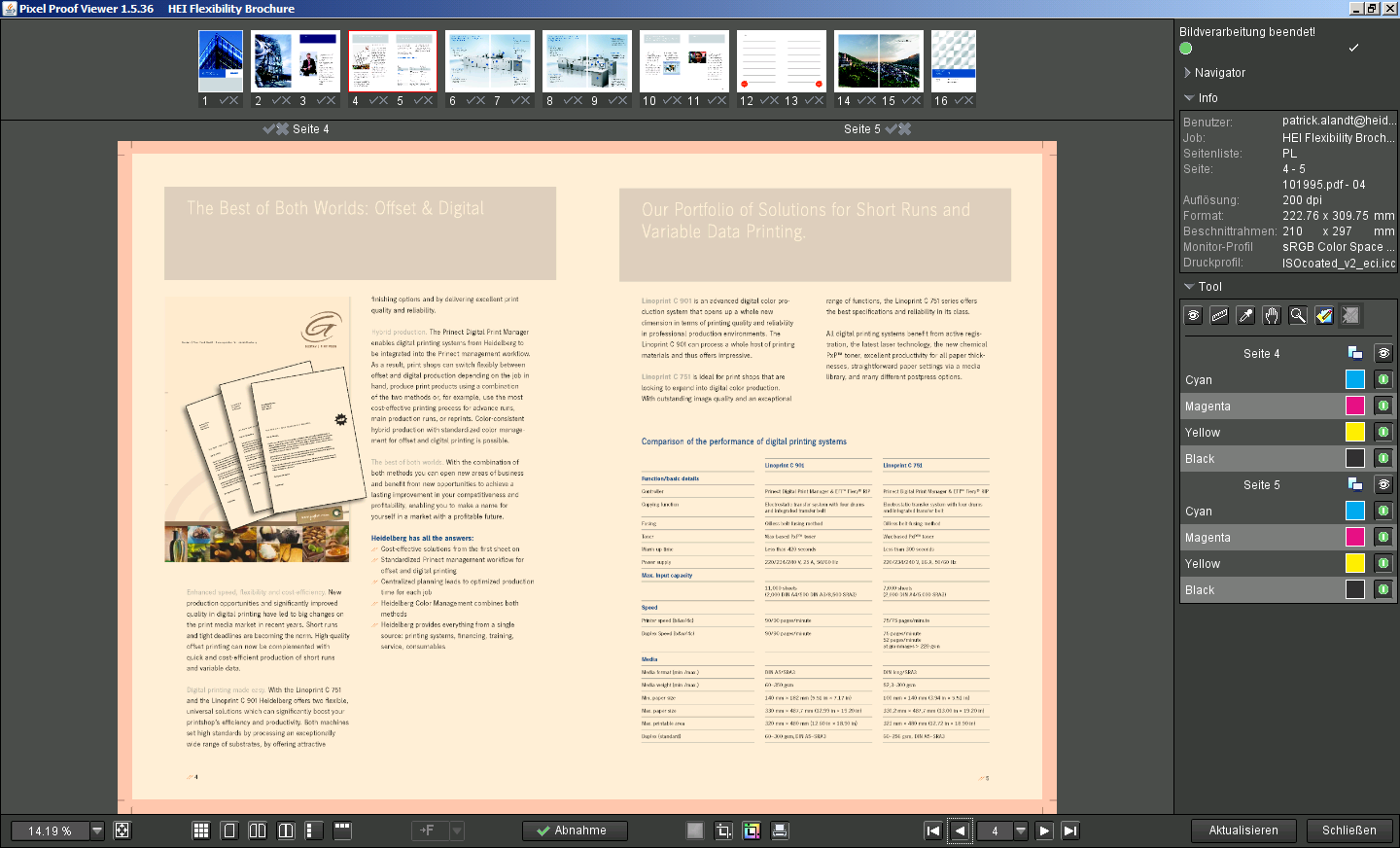 9
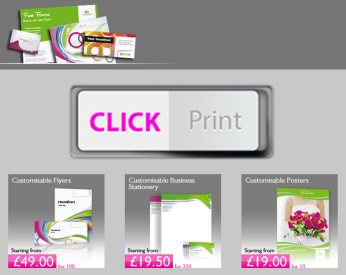 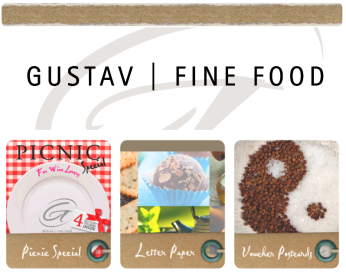 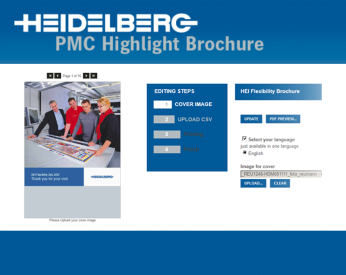 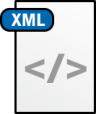 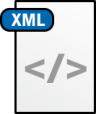 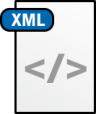 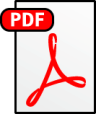 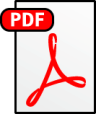 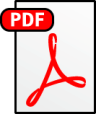 Integration System & W2P Connector
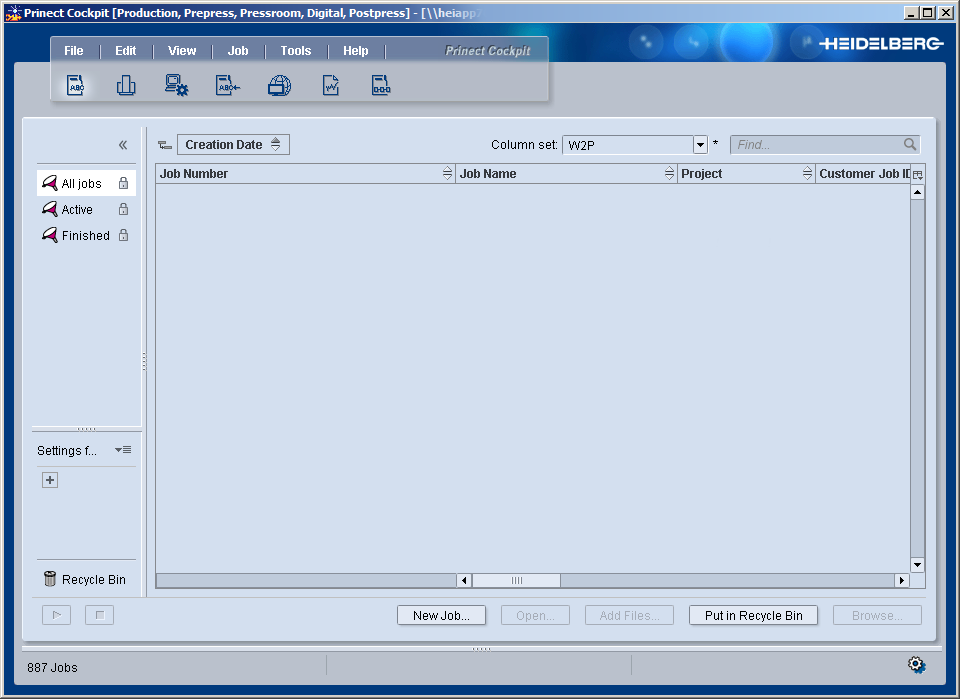 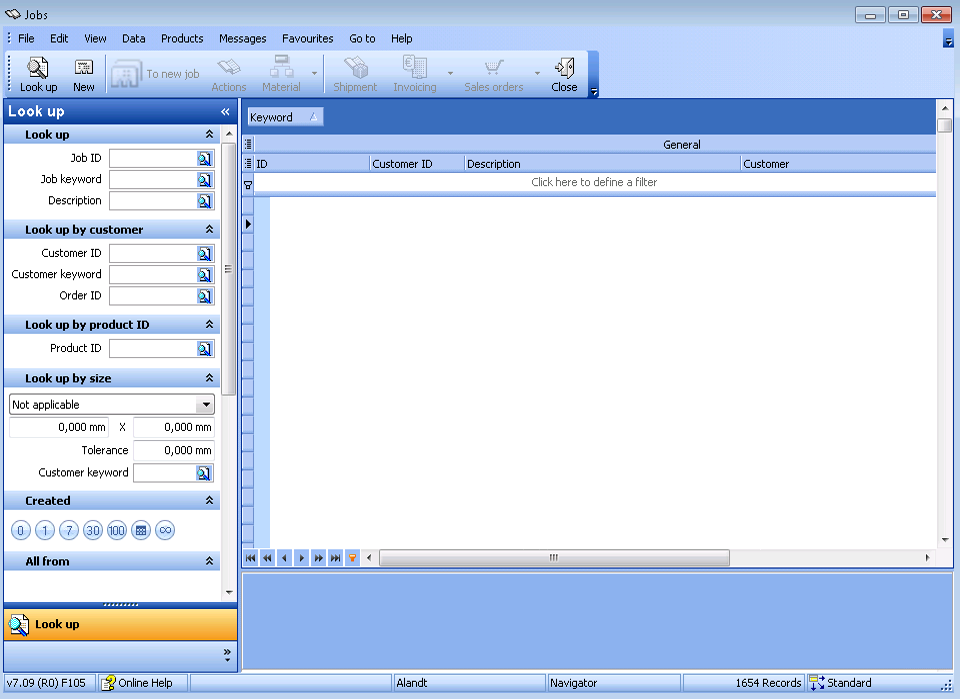 W2P Click    J1000
J1000   Click
Gustav         J2000
J2000   Gustav
HD                J3000
J3000   HD
[Speaker Notes: Angebot
 Jobticket ausdrucken
 Am Ende noch einmal in den PBM für Nachkalkulation]
Zusammenfassung
Web-to-Print Manager:
Flexible und umfangreiche Web-to-Print Lösung
Deckt einen großen Anwendungsbereich ab für verschiedene Zielgruppen

Prinect Produktionsworkflow:
Für den Nutzer: verschiedene Level an professioneller Freigabe möglich
Managed und verarbeitet automatisch die Produktionsaufträge von verschiedenen Web-to-Print Portalen 
Integration in den Workflow durch den Web-to-Print Connector

 Für Peak Performance im Web-to-Print Geschäft
● PAT Prinect  ● Autor ● November 2013
ST
GA
11
Prinect Anwendertage, 8. und 9. November 2013
Anwenderbericht
Martin Klein, ctrl-s, Stuttgart
Anwenderbericht:   ctrl-s,  Stuttgart
Martin Klein, Geschäftsführer
● PAT Prinect  ● Autor ● November 2013
13
Prinect Anwendertage, 8. und 9. November 2013
Weitere Workshops zum Thema
Besuchen Sie weitere Workshops zu diesem Thema
Workshop 3:
Prinect Automatisierung mit Smart Automation, Web-to-Print und MIS-Integration – welche Möglichkeiten haben Sie?

Workshop 8:
Wie kann ein MIS das Geschäftsmodell einer Druckerei unterstützen?

Workshop 14:
Vollautomatisierung mit dem Prinect Workflow in der Praxis
● Titel ● Verfasser ● Datum
15
Prinect Anwendertage, 8. und 9. November 2013
Vielen Dank!
Lucia Dauer, Produktmanagement Prinect
Prinzip der optimierten Sammelformerstellung mit „GangAssistant“ (Option von Prepress Manager)
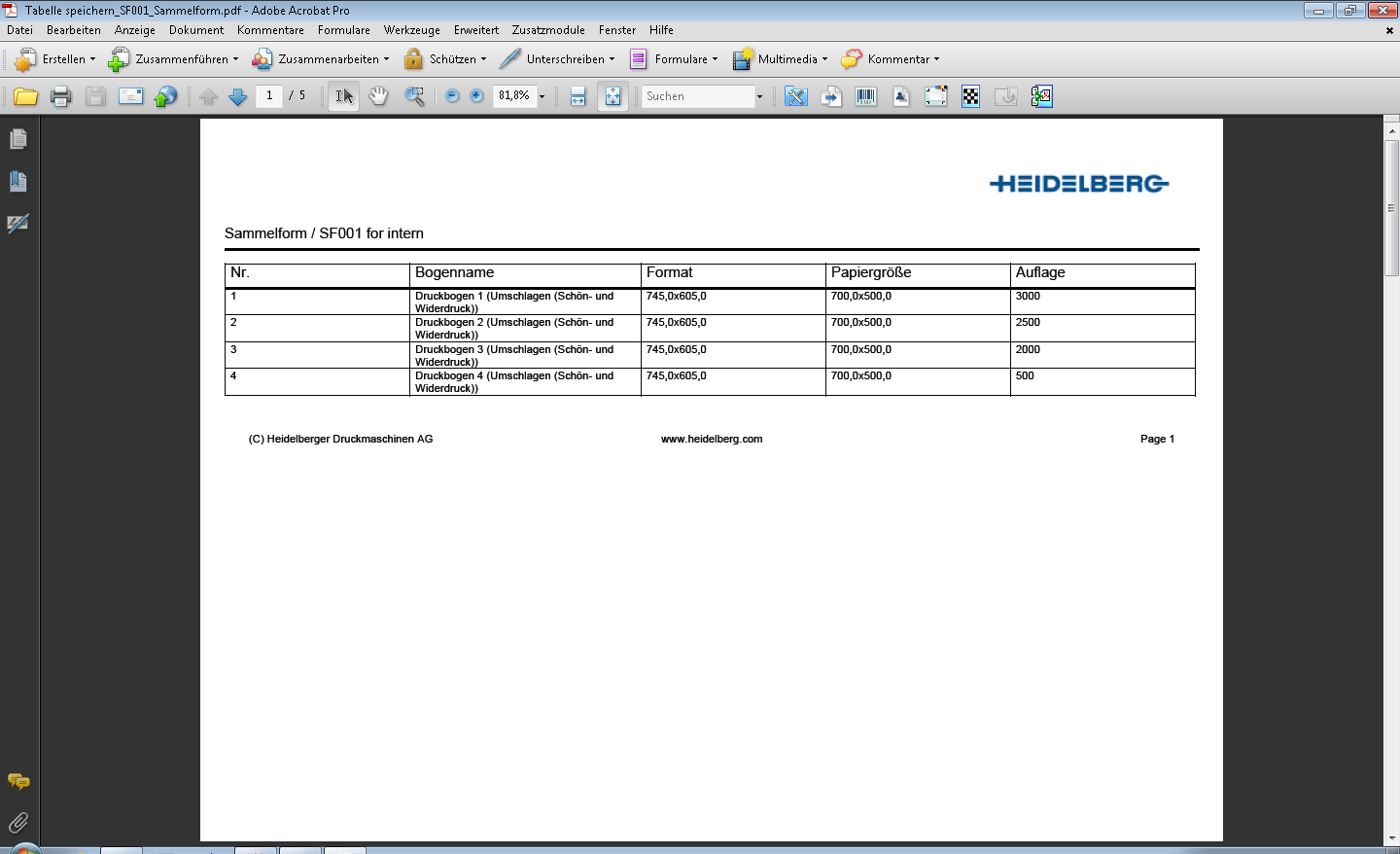 Web-To-Print Manager
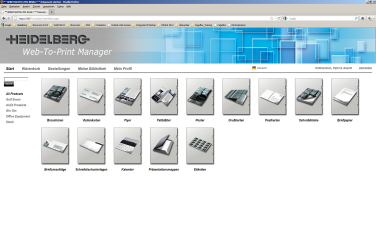 Prinect Signa Station
mit Gang Assistant
 Sortieren
 Sammeln
 Optimieren
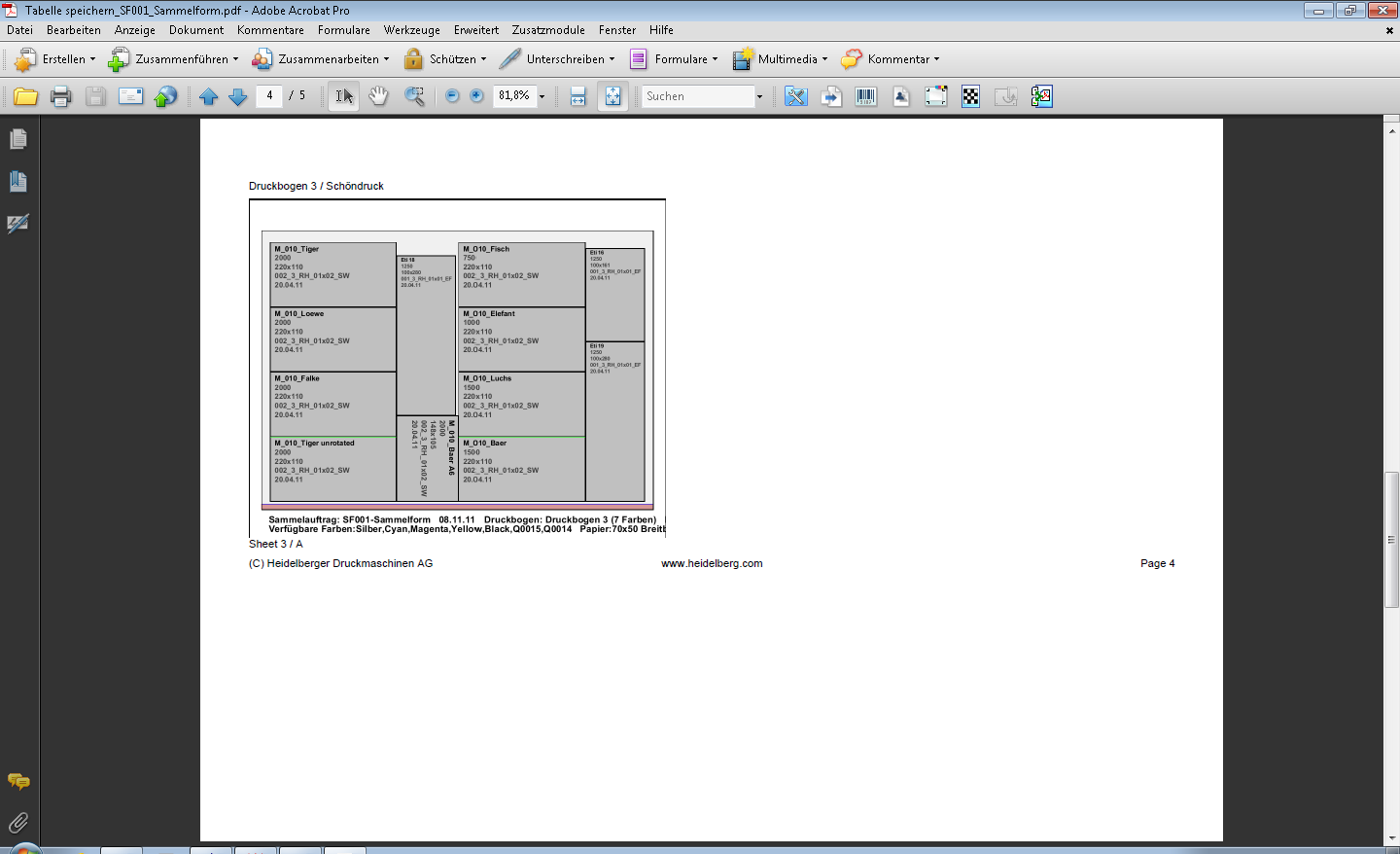 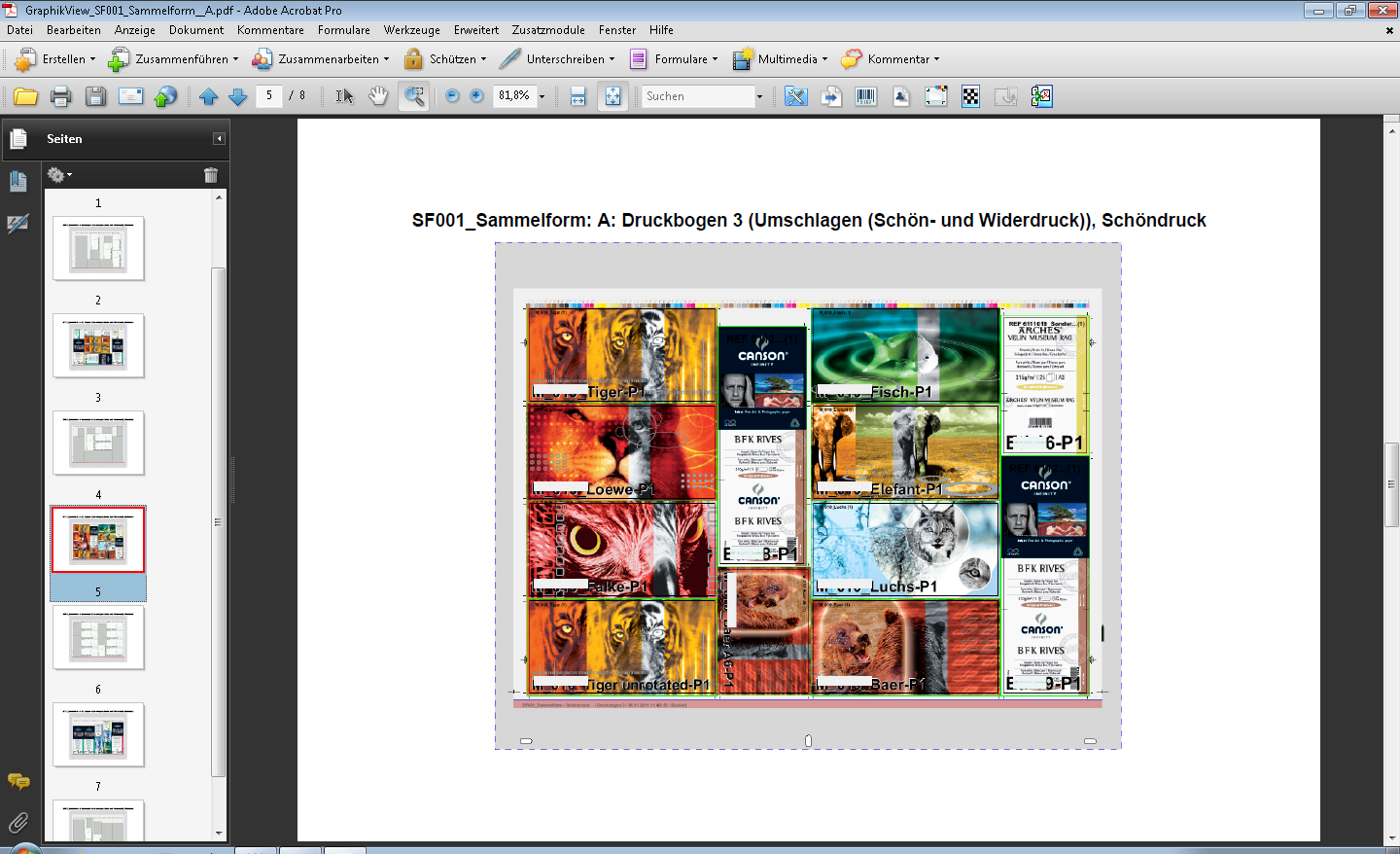 Prinect Cockpit
Prinect Cockpit
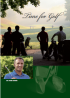 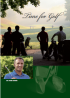 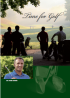 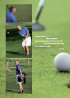 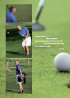 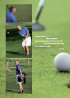 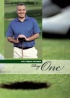 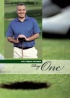 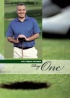 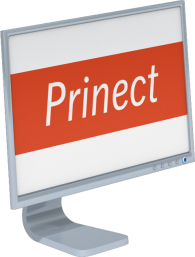 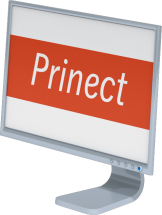 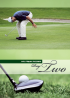 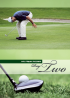 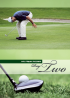 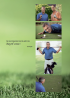 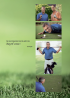 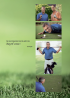 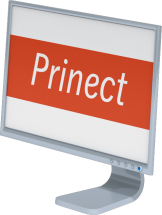 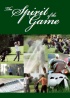 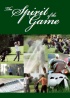 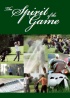 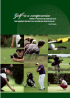 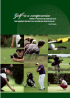 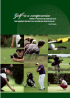 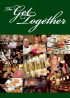 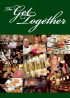 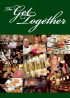 Job-Dokumentation
Optimierte
Sammelformen
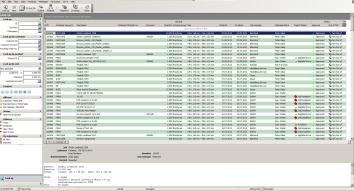 XML
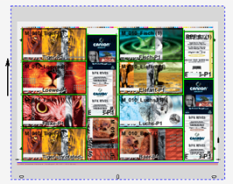 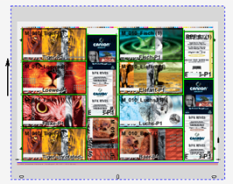 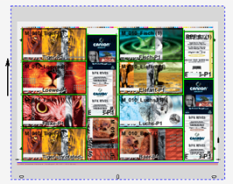 „Gang Pool“
Business Manager
Done
Smart Automation (Option von Prepress Manager)
Prepress Manager Smart Automation
Teilproduktvorlage wird vom SignaServer  ebenfalls über den Product Code in den Job geladen.
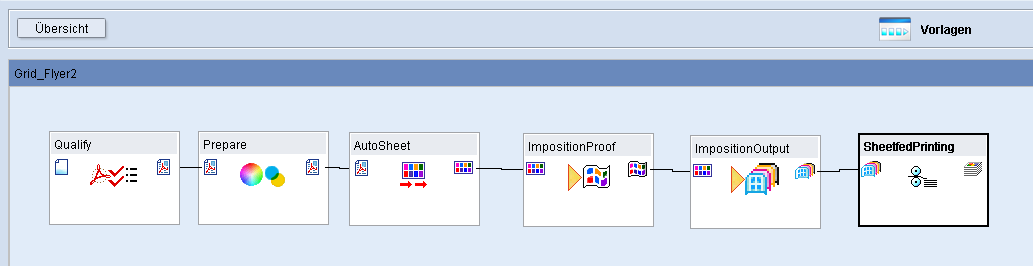 Product Code
Smart Templates
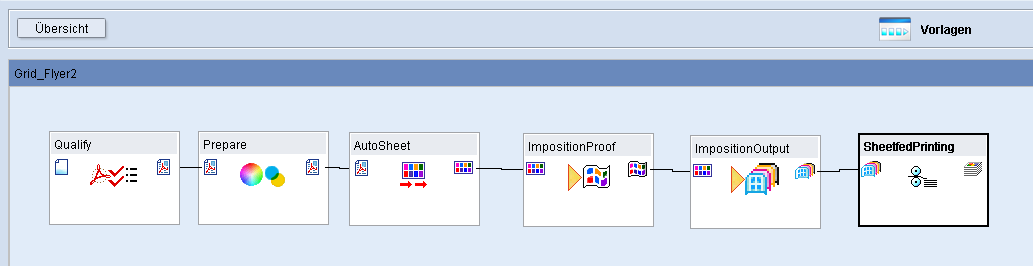 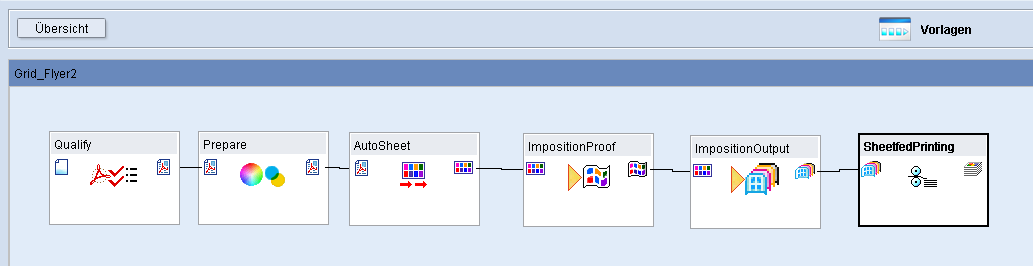 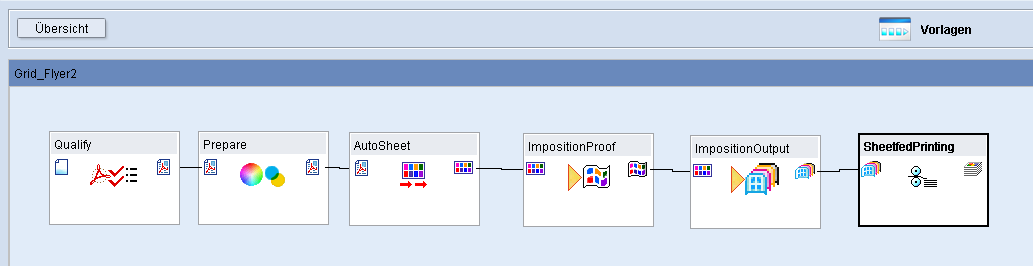 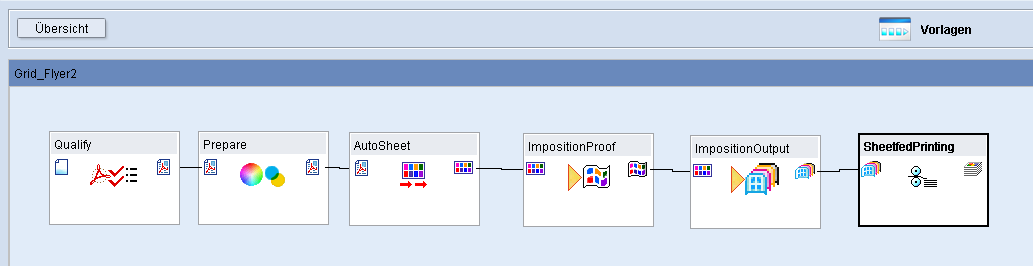 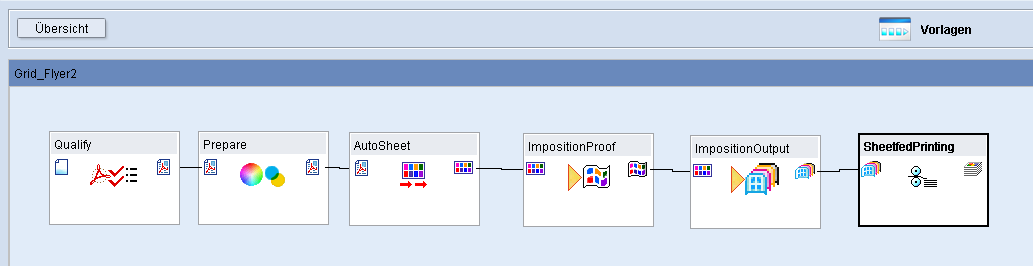 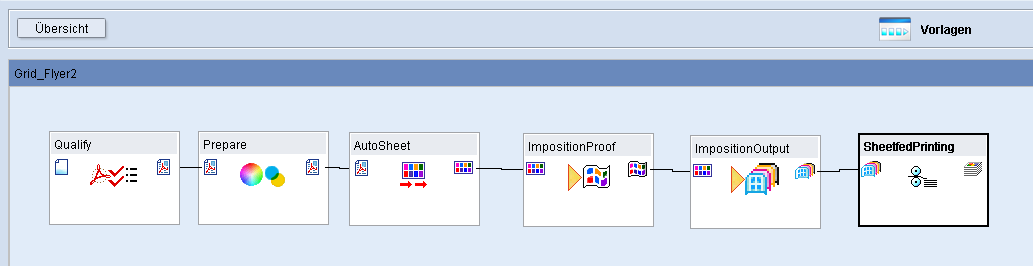 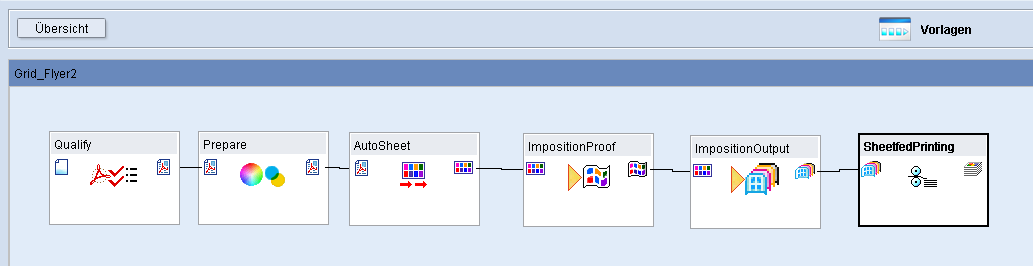 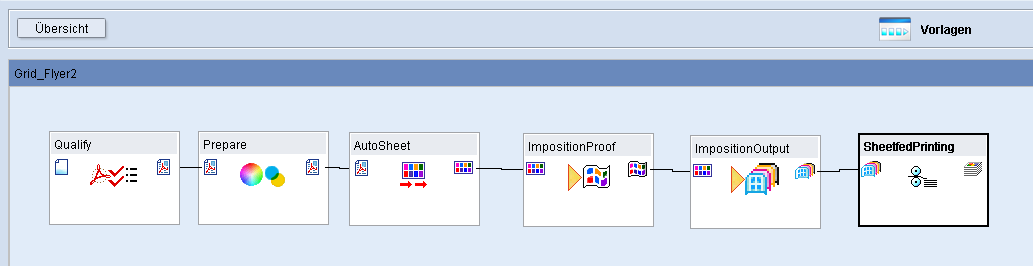 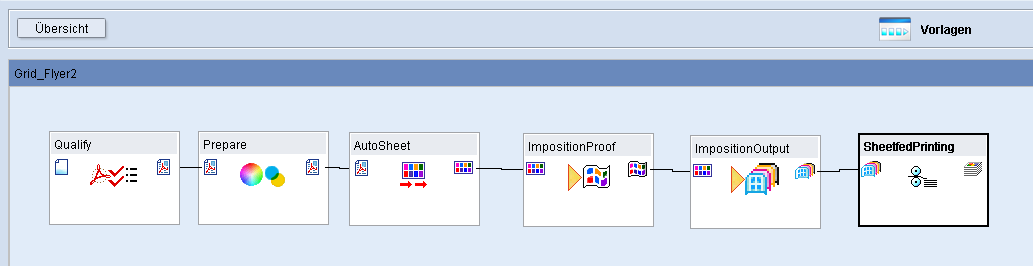 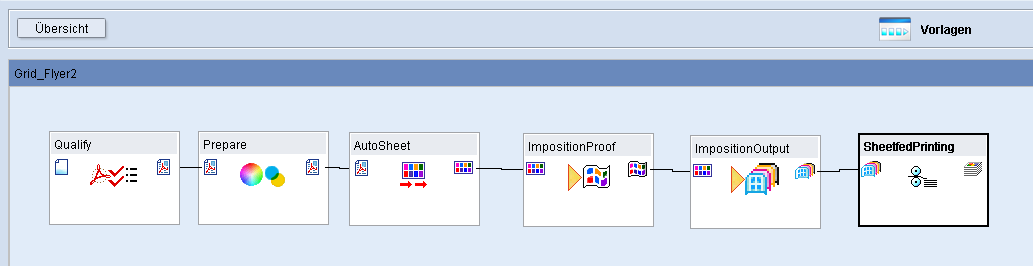 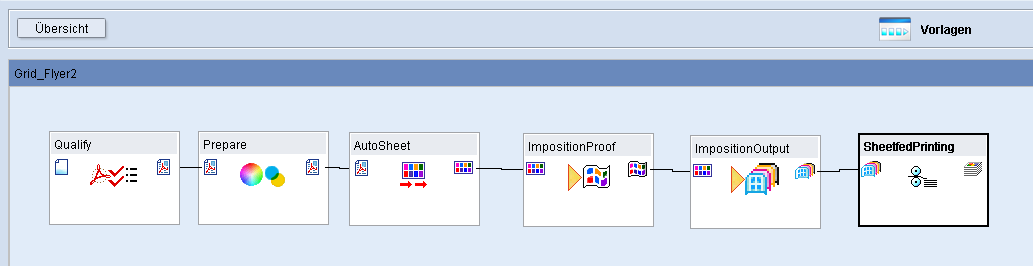 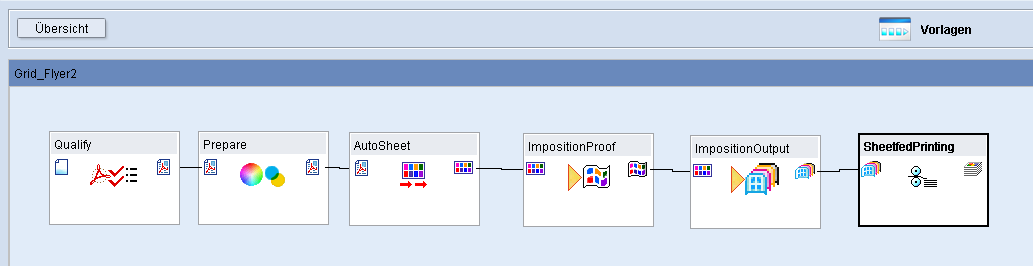 Die passenden Sequenzen werden anhand der Parameter (z.B.  Format A5,  Farbigkeit CMYK) bzw. der Formatgröße vom PlanungsAssistenten ausgewählt und den entsprechenden Platzhaltern zugewiesen.